Summary report on the eighth session of the Africa
Regional Forum on Sustainable Development

(Doc Ref. No. E/ECA/COE/41/9)Nassim Oulmane, 
Chief of Green and Blue Economy Section
Technology, Climate Change and Natural Resources Management DivisionThursday, 16 March 2023
[Speaker Notes: In this presentation, I will provide highlights of the Outcomes of the eighth session of the Africa Regional Forum on Sustainable Development. The details are contained in Document E/ECA/COE/41/9. 

I will also present a synopsis of the outcomes of the ninth session of the Africa Regional Forum on Sustainable Development, held 28 February -2 March 2023 in Niamey, Niger.]
A. Context
The UN Secretary-General: 
Has laid out the contemporary challenges that we ought to tackle
Calls for urgent and bold action on these challenges: with Our common Agenda and the 2030 Agenda as the Blueprints for action
Title
In the words of the UN Secretary-General, António Guterres:
“Countries are called upon to mobilize against a “five-alarm global fire”, i.e., 
COVID-19
The climate crisis
An unprincipled global financial system
Lawlessness in cyberspace, and 
a rise in violent conflict.
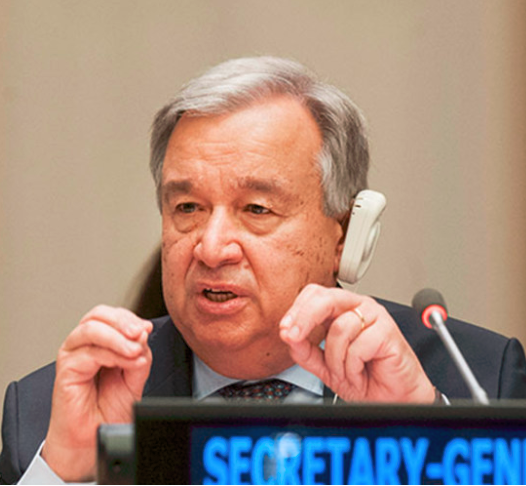 [Speaker Notes: The Recent Statement by the UN Secretary-General shown on the screen highlights the challenges key challenges currently facing the world

The Secretary-General calls for urgent action on these challenges based on Our common Agenda of the UN and the 2030 Agenda as the Blueprints for action

These Challenges are:
COVID-19
The climate crisis
An unprincipled global financial system
Lawlessness in cyberspace, and 
a rise in violent conflict.]
B. The Africa Regional Forum on Sustainable Development (ARFSD)
Is an annual Regional Platform for review of progress and advancing implementation of the 2030 Agenda and Agenda 2063:
Main outcomes adopted by ARFSD-8:
Key messages of the Forum							                        Kigali Declaration
C. Trends and emerging issues: Highlights from ARFSD-8 outcome documents
Title
Overall: General lag in implementation of the SDGs
On SDG 4: Despite progress, the number of out of school children in Africa remains high
On SDG 5: Lack of sex disaggregated data is a key challenge to the effective mainstreaming of gender equality and women’s empowerment into national development plans in Africa.
SDG 14 : Mixed performance, but overall, not on track to achieve SDG 14. 
On SDG 15: Widespread deforestation, Africa had the largest annual rate of net forest loss in 2010–2020
Partnerships and means of Implementation:
Growing Debt distress and large financing needs
Need to achieve universal VNR coverage and scale up VLRs to drive implementation
AfCFTA key to promoting sustainable technologies and infrastructure, and supporting inclusive green growth:
[Speaker Notes: The general trend in the region is to lag in implementation of the SDGs
On SDG 4: Despite progress, the number of out of school children in Africa remains high
On SDG 5: Lack of sex disaggregated data is a key challenge to the effective mainstreaming of gender equality and women’s empowerment priorities into national development plans in Africa.
There is mixed performance, but overall, Africa not on track to achieve SDG 14. 
On SDG 15 Africa had the largest annual rate of net forest loss in 2010–2020
There is growing debt distress and large financing needs
Timely delivery of SDGs in line with the Decade of Action hinged on provision of results based-capacity development; leveraging technologies and mobilization of adequate finance - seen as key are
There is the need to achieve universal VNR coverage and scale up VLRs to drive implementation
AfCFTA is an important tool to promote the adoption of sustainable technologies and infrastructure, and supporting inclusive green growth:]
D. Call for Action by ARFSD-8: Seven key areas (1)
Title
Education: African countries should invest in developing more resilient education systems – Strengthen centres of excellence for and rollout STEAM education.
Gender and women empowerment: Strengthen institutional arrangements, to enhance national ownership and responsibility.
Marine and aquatic resources: African countries to strengthen their institutional capacity for marine resources management: Member states and partners called to embrace and support the “Great Blue Wall” initiative.
Forests, biodiversity and land management: strengthen the capacity for valuation of natural capital, and better integrate biodiversity into development planning and decision-making processes.
D. Call for Action by ARFSD-8: Eight key areas (2)
Alignment of national development plans with SDGs and Agenda 2063: Member states and partners to strengthen integration of SDGs and Agenda 2063 in national and sectoral plans and policies – Take advantage of the IPRT developed by ECA to support countries. 
Data and Statistics: Scaleup investments in the generation and use of quality statistics to better address gaps in SDG implementation–Need to invest in big data management
Financing SDGs in the context COVID-19 and debt distress: Demands immediate multi-level interventions:
Reforms to the international financial architecture to integrate innovative financing mechanisms that are initiated and led by African countries
Renewed vigor on the part of African Governments, UN entities and development partners in the implementation of the Addis Ababa Action Agenda 
ECA and the United Nations system to support establishment of a truly developmental carbon market on the continent
Title
[Speaker Notes: On Financing SDGs in the context COVID-19 and debt distress: The finance crisis needs immediate multi-level interventions:
Africa calls for:
The adoption of reforms to the international financial architecture that integrate innovative financing mechanisms that are initiated and led by African countries to ensure African debt sustainability and to support the development of nature-based solutions and a green and sustainable recovery from the COVID-19 pandemic.
Renewed vigor on the part of African Governments, UN entities and development partners in the implementation of the Addis Ababa Action Agenda of the Third International Conference on Financing for Development, especially with regard to domestic resource mobilization.
ECA, the AfDB  and other partners to strengthen the capacity of African countries to leverage the Liquidity and Sustainability Facility (LSF) and other innovative financing mechanisms- LSF was launched by ECA and partners at UNFCCC COP26
ECA and the United Nations to support member States establish a truly developmental carbon market on the continent –The Forum adopted an MOU  for supporting countries of the Congo Basin]
Highlights of the Ninth Session of ARFSD of 2023
Title
[Speaker Notes: The ninth session of the Africa Regional Forum on Sustainable Development Forum was organized by ECA together with the Government of Niger in collaboration with the African Union Commission, the African Development Bank and the United Nations system
It was held in Niamey, from 28 February to 2 March February 2023. 
The President of the Republic of Niger, His Excellency Mohamed Bazoum of presided over the forum
Theme of the Forum was : “Accelerating the inclusive and green recovery from multiple crises and the integrated and full implementation of the 2030 Agenda for Sustainable Development and Agenda 2063”.
The Forum focused on: (i) In-depth review of and actions to accelerate implementation of the 5 selected SDGs for the 2023 High-level Political Forum on Sustainable Development (Goals 6, 7, 9, 11 &17) and the corresponding goals Agenda 2063; (ii) follow-up on the outcomes of the 27th session of the Conference of the Parties to the UNFCCC and the 15th meeting of the Conference of the Parties to the Convention on Biological Diversity; and (ii) How to harness the green energy transition for Africa’s industrialization and climate resilient and inclusive development and close the financing gap for the Goals.
The Forum also benefited from outcomes of the STI Forum, Africa Climate Talks and workshops on VNRs &VLRs and for MGOs and other Pre- and Side events.
The Forum adopted (i)The summary and key messages including policy actions to accelerate implementation at different levels; (ii) the Niamey Declaration]
Few selected actions called for by ARFSD-9
The 2023 SDG summit should adopt transformative and accelerated actions to realize tangible results across SDGs.
Urgently reform the global financial architecture.
UN, AUC, AfDB, Afreximbank and partners to continue and expand their support to scale up and deliver  transformative initiatives.
Operationalize the Sustainable Debt Coalition.
Operationalize the loss and damage fund.
Design and implement a road map for the modernization and transformation of national statistical systems.
African countries to redefine and develop their economic models to promote renewable energy, a just transition and the implementation of green and resilient infrastructure
[Speaker Notes: ARFSD called for actions including the following: 
The SDG summit to adopt transformative and accelerated actions to realize tangible results across the sustainable development goals 
The United Nations resident coordinators should boost their support for the revitalization of national institutions and development plans that are aimed at transformational initiatives to facilitate the recovery from multiple crises and the achievement of the Sustainable Development Goals.
Urgently reform the global financial architecture and support Africa with innovative instruments to finance climate action and recovery from multiple crises, including from domestic resources and capital markets.
Entities of the United Nations system, the African Union Commission, the African Development Bank, the African Export-Import Bank and other partners should continue and expand their support to scale up and deliver initiatives to overcome financing challenges and accelerate significantly the implementation of the 2030 Agenda and Agenda 2063. Among the key initiatives are: The great blue wall initiative; Debt-for-nature swaps; The regional digital carbon registry; Capacity-building in relation to green, blue and sustainable bonds; The liquidity and sustainability facility, 
The Sustainable Debt Coalition launched in Sharm el Sheikh should be operationalized.
Strong advocacy to operationalize the loss and damage fund that was announced at COP27
To design and implement a road map for the modernization and transformation of national statistical systems
Africa countries to harness science, innovation and state-of-the-art emerging technologies, such as artificial intelligence, and the potential of young people to drive transformative
African countries to redefine and develop their economic models including for the promotion of renewable energy and a just transition, the implementation of green and resilient infrastructure that supports sustainable industrialization, and the development of urbanization that enables inclusive growth]
THANK YOU!
Follow the conversation: #COM2023
More: www.uneca.org/cfm2023